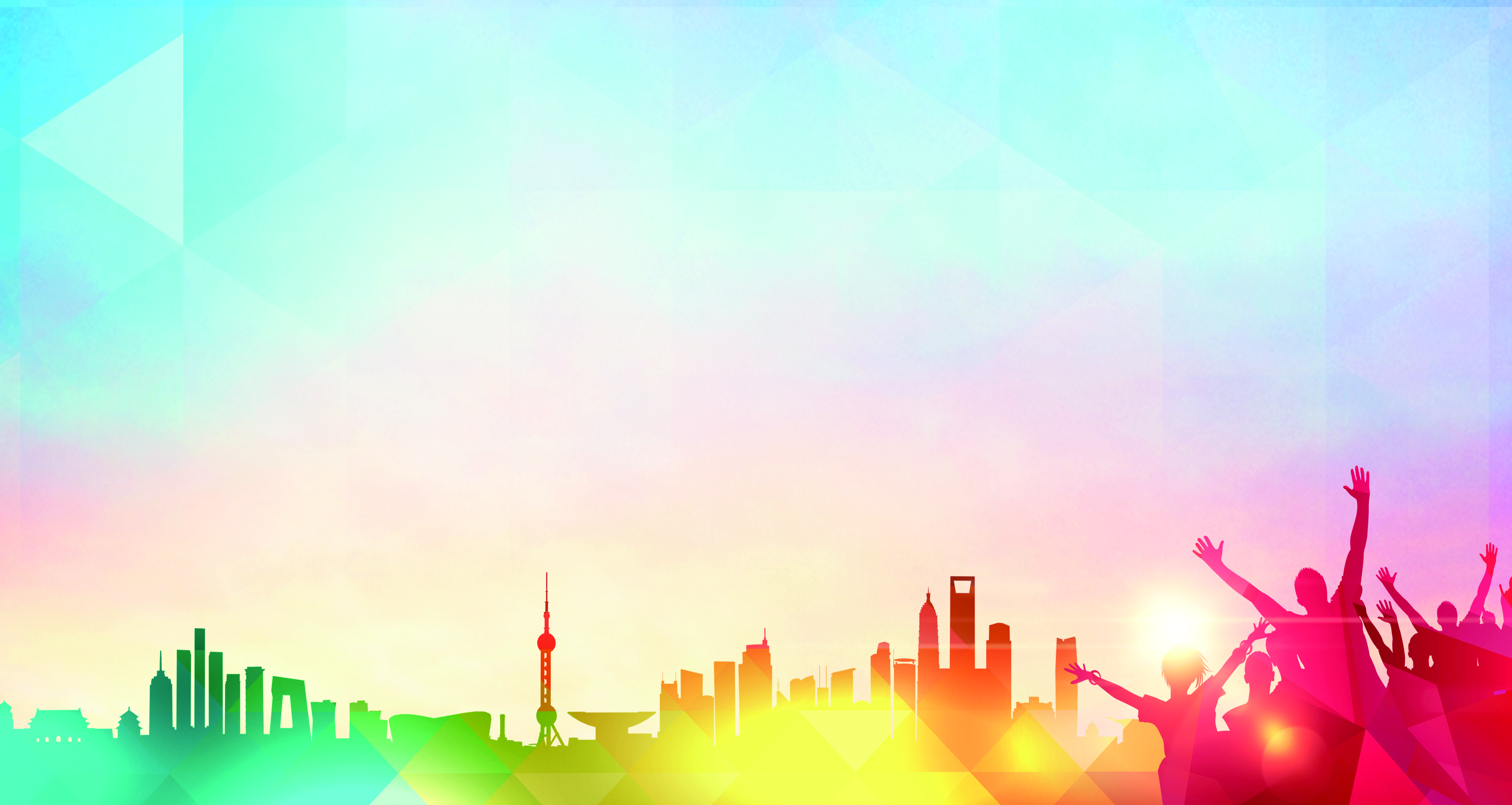 学生会招新动态PPT模板
汇报：PPT汇     导师：XXXX
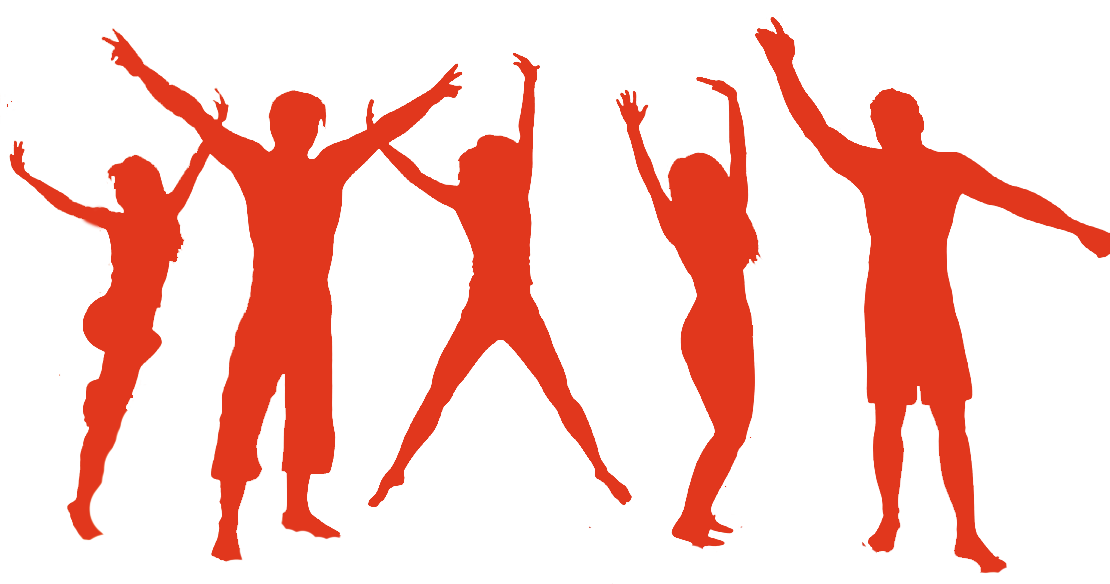 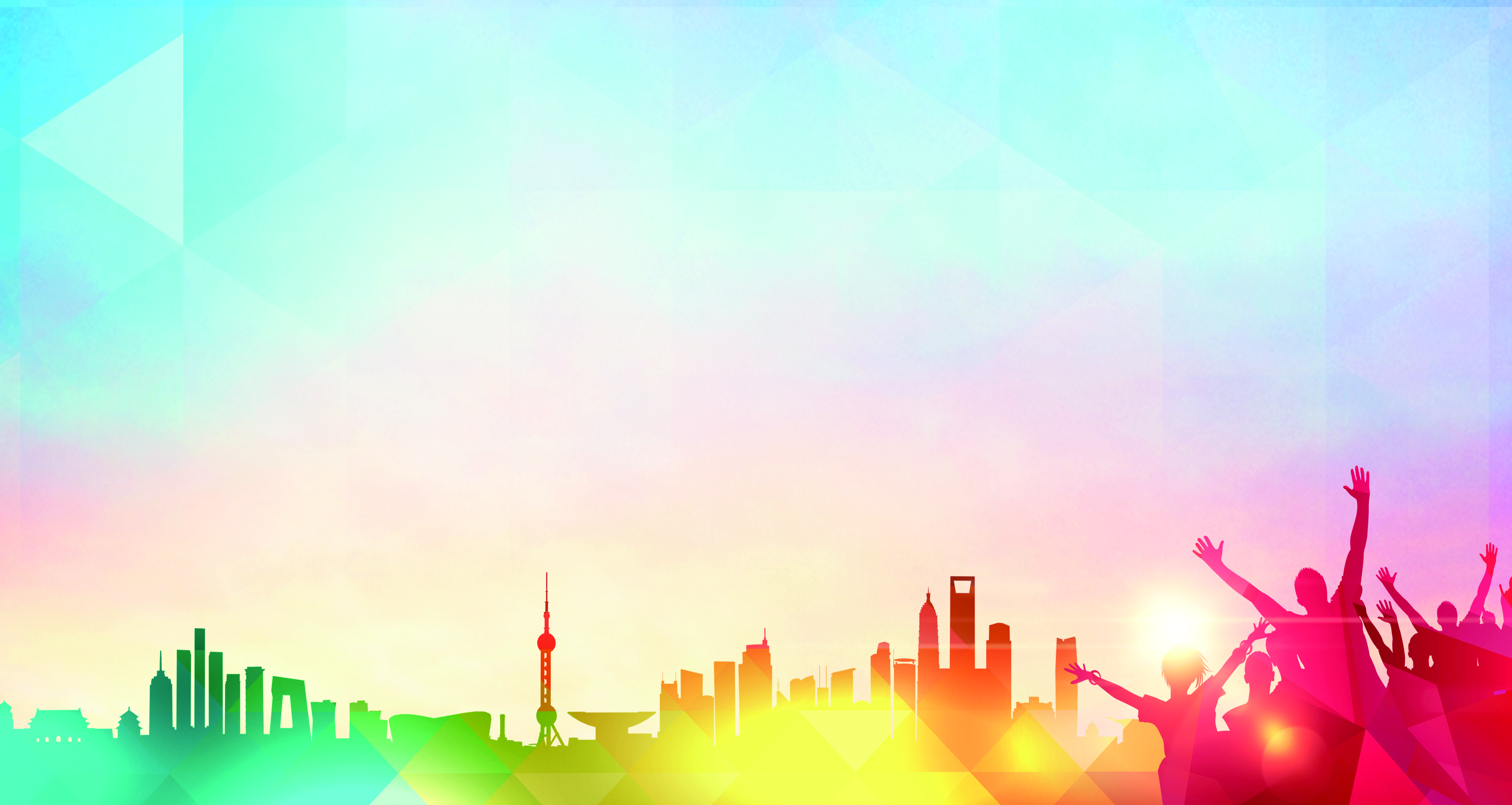 内容大纲
Table of Contents
第一章
单击添加文字标题
单击添加文字标题
第二章
第三章
单击添加文字标题
单击添加文字标题
第四章
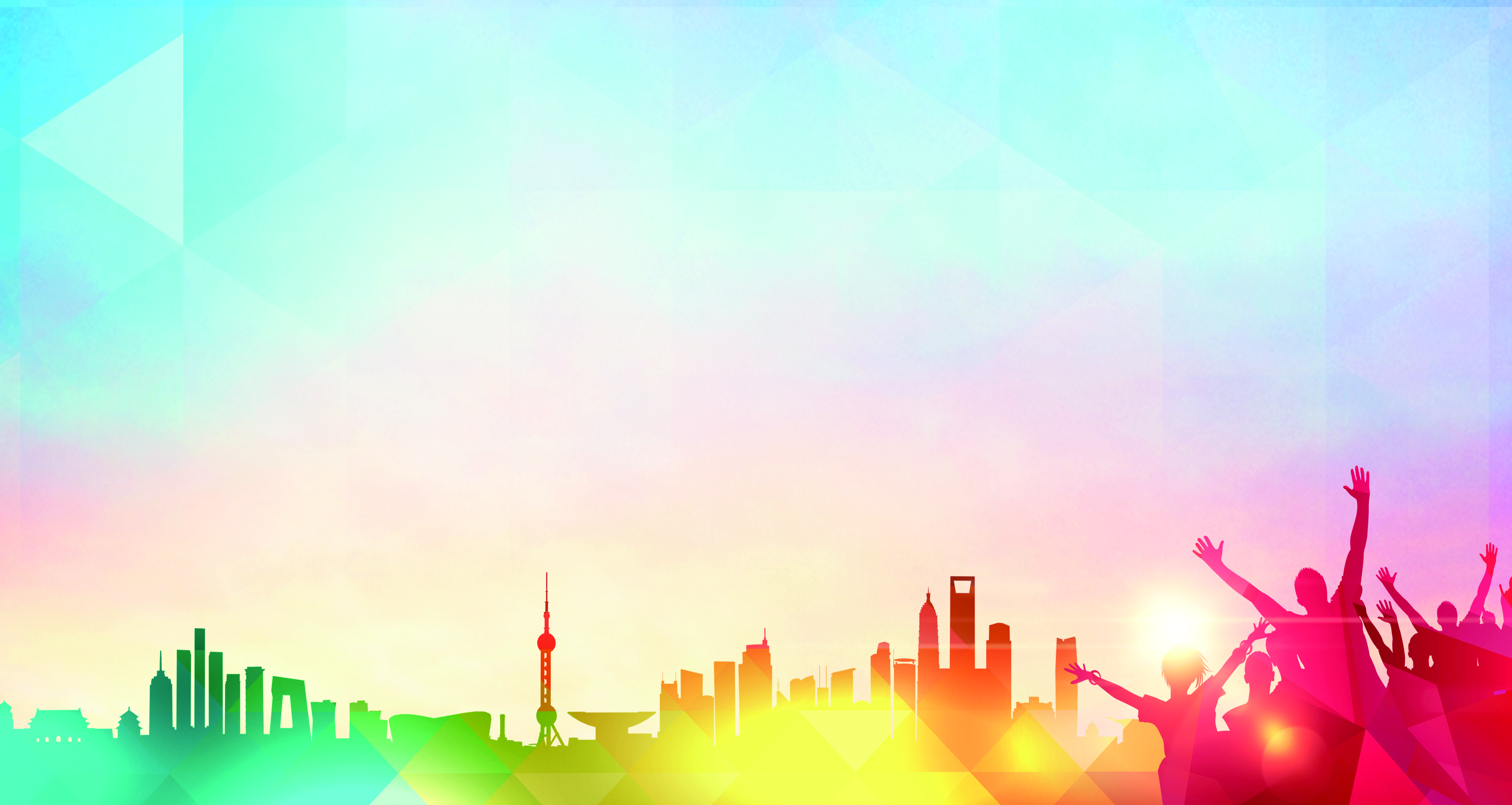 您的内容请写在这里您的内容请写在这里您的内容请写在这里您的内容请写在这里
第一章
单击此处，添加副标题
单击此处，添加副标题
此处添加您的文字此处添加您的文字，单击添加文字内容，言简意赅不罗嗦。
此处添加您的文字此处添加您的文字，单击添加文字内容，言简意赅不罗嗦。
单击此处，添加副标题
单击此处，添加副标题
此处添加您的文字此处添加您的文字，单击添加文字内容，言简意赅不罗嗦。
此处添加您的文字此处添加您的文字，单击添加文字内容，言简意赅不罗嗦。
0
您的内容打在这里，或者通过复制您的文本。您的内容打在这里，或者通过复制您的文本。
推广计划
01
您的内容打在这里，或者通过复制您的文本。您的内容打在这里，或者通过复制您的文本。
03
02
您的内容打在这里，或者通过复制您的文本。您的内容打在这里，或者通过复制您的文本。
03
添加标题
单击添加详细文字说明，或复制文本黏贴自此右键只保留文字单击添加详细文字说明，或复制文本黏贴自此右键只保留文字
01
添加标题
单击添加详细文字说明，或复制文本黏贴自此右键只保留文字单击添加详细文字说明，或复制文本黏贴自此右键只保留文字
04
添加标题
单击添加详细文字说明，或复制文本黏贴自此右键只保留文字单击添加详细文字说明，或复制文本黏贴自此右键只保留文字
02
添加标题
单击添加详细文字说明，或复制文本黏贴自此右键只保留文字单击添加详细文字说明，或复制文本黏贴自此右键只保留文字
单击此处添加标题
单击此处添加副标题，此处添加您的文字此处添加您的文字
添加标题
添加标题
添加标题
添加标题
标题
标题
标题
标题
标题
标题
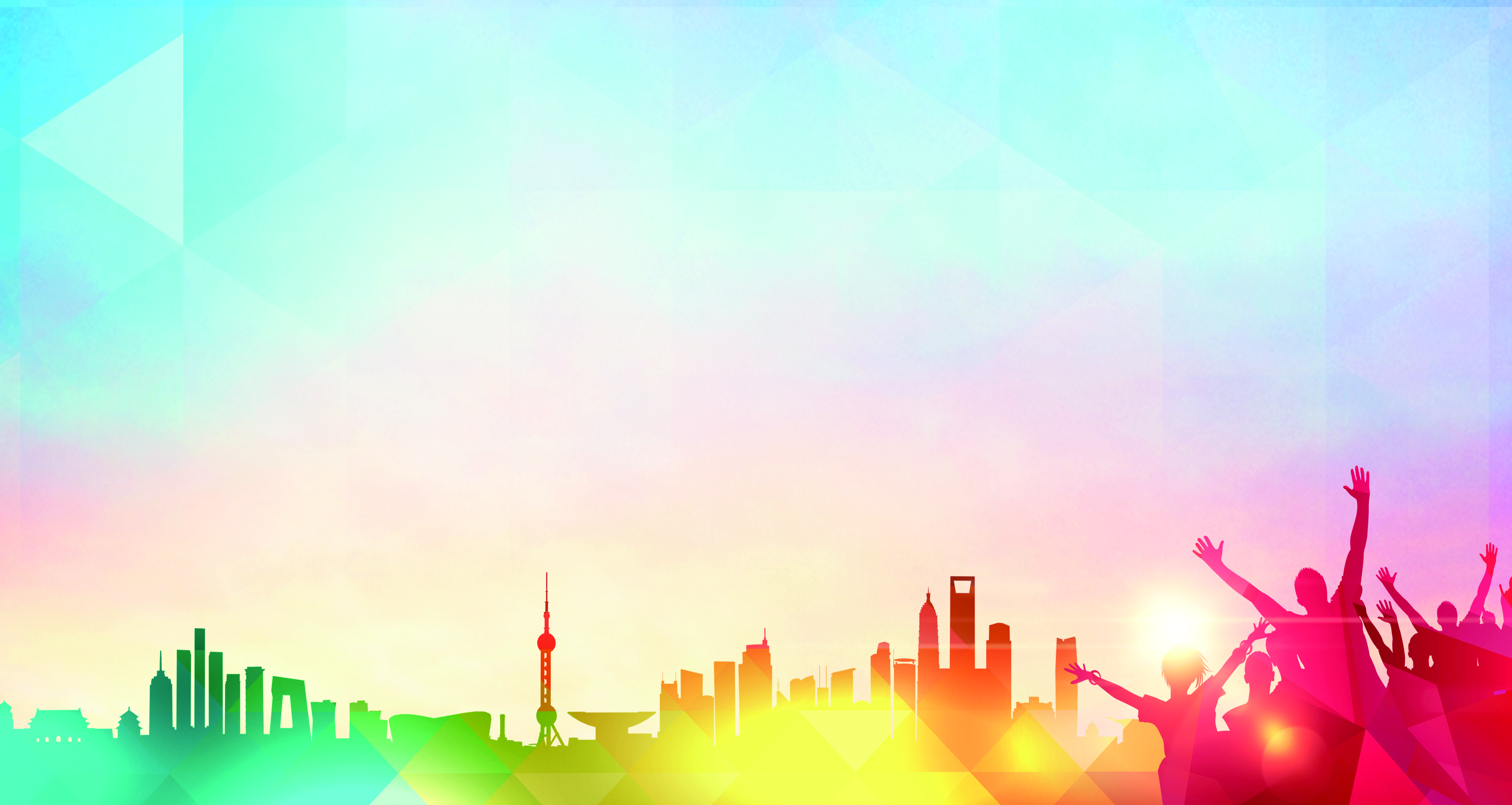 您的内容请写在这里您的内容请写在这里您的内容请写在这里您的内容请写在这里
第二章
01
添加标题
感谢您选择
添加标题
感谢您选择
02
03
添加标题
感谢您选择
04
添加标题
感谢您选择
0
添加标题
添加标题
添加标题
添加标题
01
03
04
02
单击添加文字描述
单击添加文字描述
单击添加文字描述
单击添加文字描述
单击添加文字描述
单击添加文字描述
单击添加文字描述
单击添加文字描述
单击添加文字描述
单击添加文字描述
单击添加文字描述
单击添加文字描述
0
点击输入标题
1000
您的内容打在这里，或者通过复制您的文本。您的内容打在这里，或者通过复制您的文本。您的内容打在这里，或者通过复制您的文本。
800
600
400
全年总额：
200
20,000,000
0
文本
文本
文本
文本
文本
文本
01
02
03
04
添加标题
添加标题
添加标题
添加标题
点击添加文字说明详情介绍点击添加文字说明详情介绍点击添加文字
点击添加文字说明详情介绍点击添加文字说明详情介绍点击添加文字
点击添加文字说明详情介绍点击添加文字说明详情介绍点击添加文字
点击添加文字说明详情介绍点击添加文字说明详情介绍点击添加文字
0
计划三   15%
计划二   30%
您的内容打在这里，或者通过复制您的文本
您的内容打在这里，或者通过复制您的文本
计划四   35%
计划一  20%
融资计划
您的内容打在这里，或者通过复制您的文本
您的内容打在这里，或者通过复制您的文本
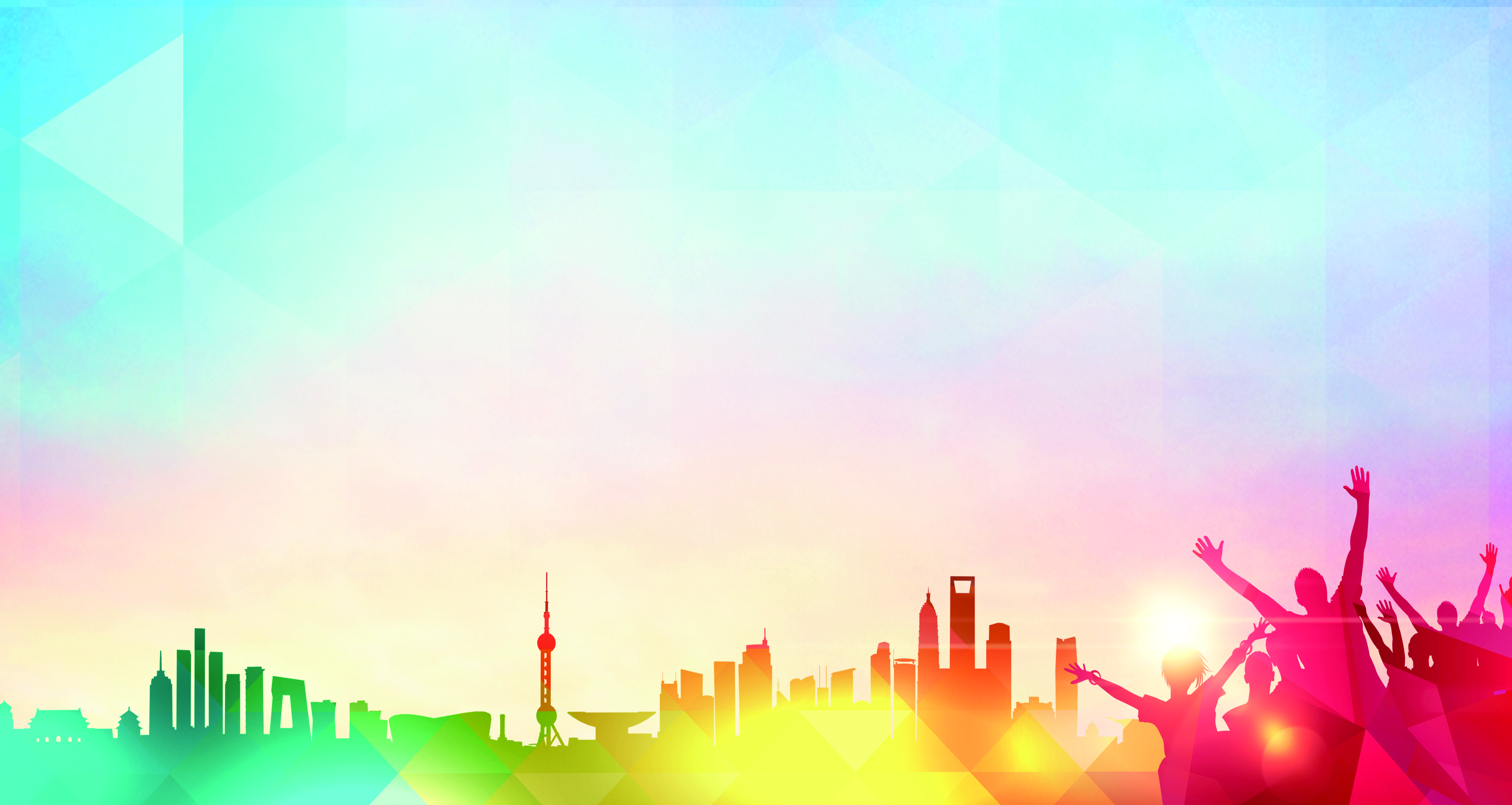 您的内容请写在这里您的内容请写在这里您的内容请写在这里您的内容请写在这里
第三章
添加标题
感谢您选择
添加标题
感谢您选择
添加标题
感谢您选择
添加标题
感谢您选择
http://teliss.yanj.cn
01
02
03
04
05
添加标题
添加标题
添加标题
添加标题
添加标题
点击添加文字说明详情介绍点击添加文字说明详情介绍点击添加文字文字说明详情介绍
点击添加文字说明详情介绍点击添加文字说明详情介绍点击添加文字文字说明详情介绍
点击添加文字说明详情介绍点击添加文字说明详情介绍点击添加文字文字说明详情介绍
点击添加文字说明详情介绍点击添加文字说明详情介绍点击添加文字文字说明详情介绍
点击添加文字说明详情介绍点击添加文字说明详情介绍点击添加文字文字说明详情介绍
单击此处添加标题
单击此处添加副标题，此处添加您的文字此处添加您的文字
此处添加您的文字此处添加您的文字，单击添加文字内容，言简意赅不罗嗦。
此处添加您的文字此处添加您的文字，单击添加文字内容，言简意赅不罗嗦。
此处添加您的文字此处添加您的文字，单击添加文字内容，言简意赅不罗嗦。
此处添加您的文字此处添加您的文字，单击添加文字内容，言简意赅不罗嗦。
添加标题
添加标题
添加标题
添加标题
添加标题
添加标题
添加标题
添加标题
点击添加文字说明或复制文本黏贴自此内容要言简意赅
点击添加文字说明或复制文本黏贴自此内容要言简意赅
点击添加文字说明或复制文本黏贴自此内容要言简意赅
点击添加文字说明或复制文本黏贴自此内容要言简意赅
09:00
10:00
11:00
12:00
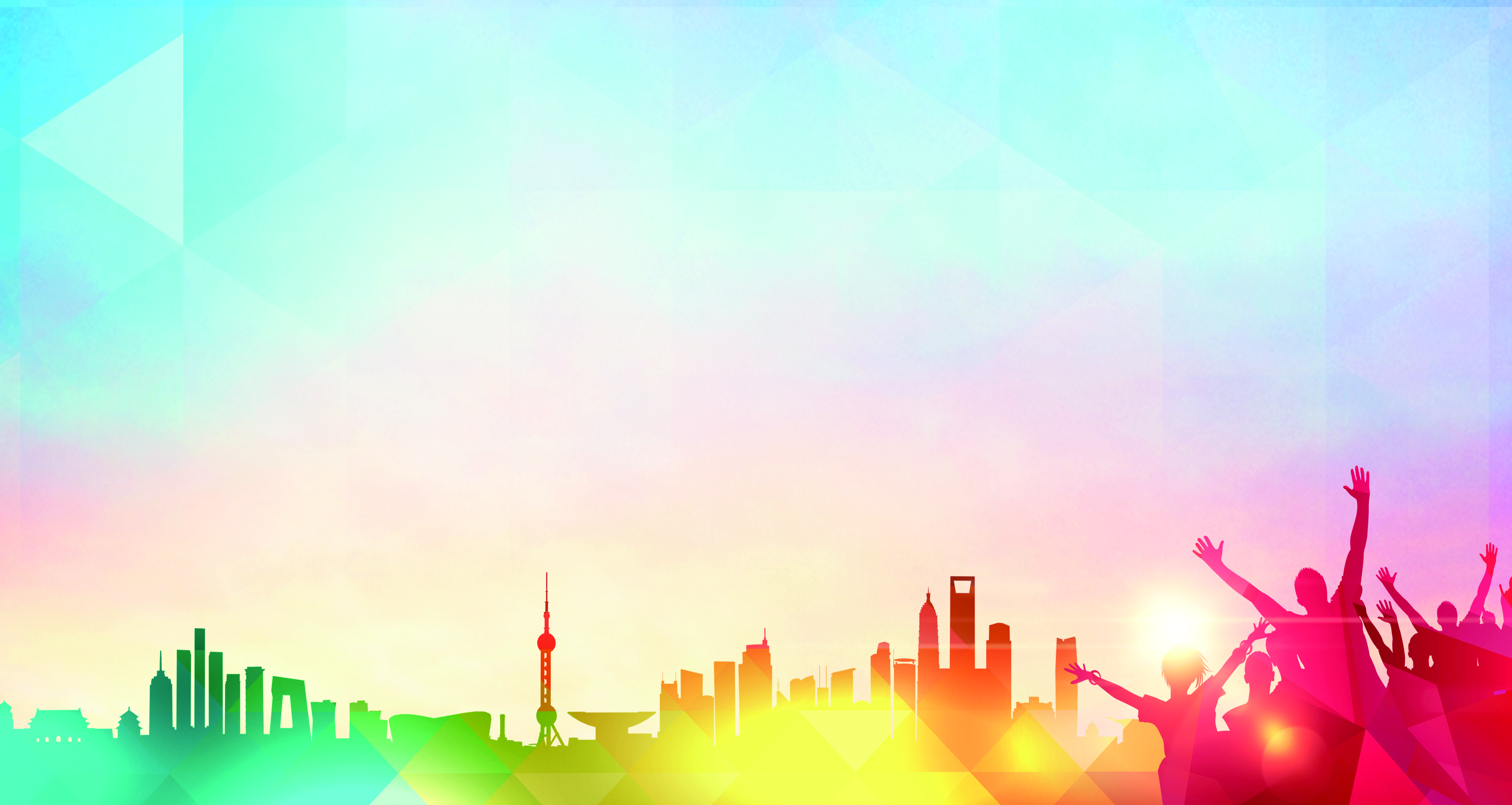 您的内容请写在这里您的内容请写在这里您的内容请写在这里您的内容请写在这里
第四章
0
市场认知度小
您的内容打在这里，或者通过复制您的文本
市场占有率低
您的内容打在这里，或者通过复制您的文本
整体规模小
您的内容打在这里，或者通过复制您的文本
处于起步阶段
您的内容打在这里，或者通过复制您的文本
添加标题
添加标题
添加标题
$
点击添加文字说明详情介绍点击添加文字说明详情介绍
点击添加文字说明详情介绍点击添加文字说明详情介绍
点击添加文字说明详情介绍点击添加文字说明详情介绍点击添加文字说明详情介绍点击添加文字说明详情介绍
添加标题
01
点击添加文字说明详情介绍点击添加文字说明详情介绍点击添加文字
添加标题
02
点击添加文字说明详情介绍点击添加文字说明详情介绍点击添加文字
添加标题
03
点击添加文字说明详情介绍点击添加文字说明详情介绍点击添加文字
01
添加标题
02
06
添加标题
添加标题
点击添加文字说明详情介绍点击添加文字说明详情介绍
点击添加文字说明详情介绍点击添加文字说明详情介绍
点击添加文字说明详情介绍点击添加文字说明详情介绍
添加
标题
03
05
添加标题
添加标题
点击添加文字说明详情介绍点击添加文字说明详情介绍
点击添加文字说明详情介绍点击添加文字说明详情介绍
04
添加标题
点击添加文字说明详情介绍点击添加文字说明详情介绍
点击添加文字说明详情介绍点击添加文字说明详情介绍点击添加文字说明详情介绍点击添加文字说明详情介绍
添加
标题
点击添加文字说明详情介绍点击添加文字说明详情介绍点击添加文字说明详情介绍点击添加文字说明详情介绍
添加
标题
点击添加文字说明详情介绍点击添加文字说明详情介绍点击添加文字说明详情介绍点击添加文字说明详情介绍
添加
标题
思路
决定
出路
点击添加文字说明详情介绍点击添加文字说明详情介绍点击添加文字说明详情介绍点击添加文字说明详情介绍
添加
标题
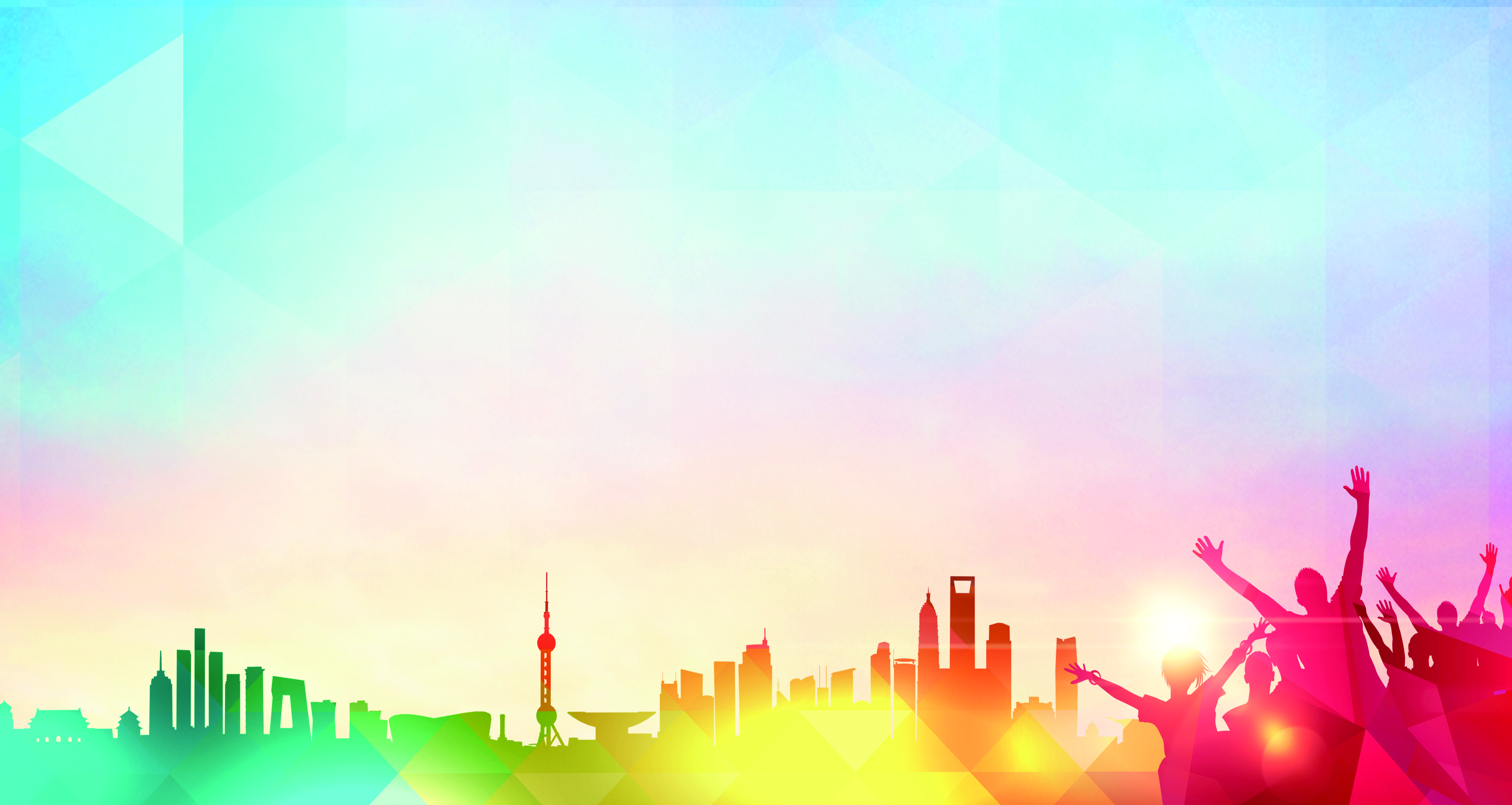 感谢观看 THANK YOU
汇报：PPT汇     导师：XXXX
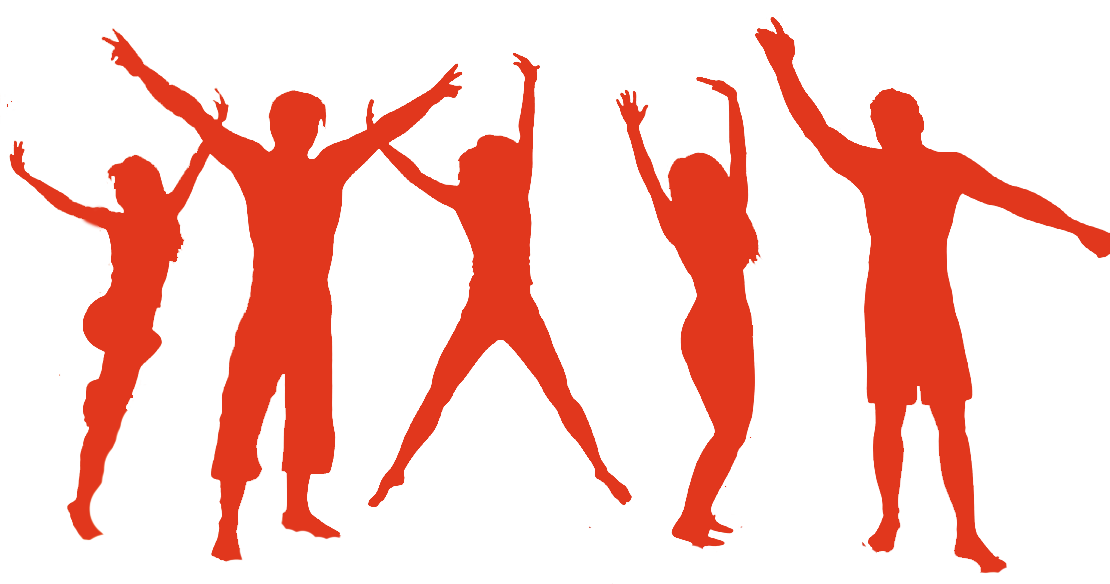 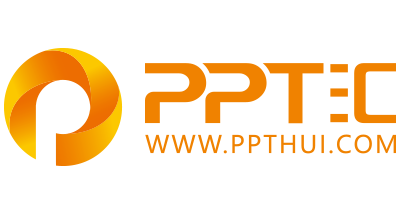 上万精品PPT模板全部免费下载
PPT汇    www.ppthui.com
PPT模板下载：www.ppthui.com/muban/            行业PPT模板：www.ppthui.com/hangye/
工作PPT模板：www.ppthui.com/gongzuo/         节日PPT模板：www.ppthui.com/jieri/
PPT背景图片： www.ppthui.com/beijing/            PPT课件模板：www.ppthui.com/kejian/
[Speaker Notes: 模板来自于 https://www.ppthui.com    【PPT汇】]
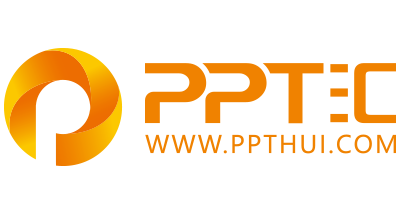 10000+套精品PPT模板全部免费下载
www.ppthui.com
PPT汇

PPT模板下载：www.ppthui.com/muban/            行业PPT模板：www.ppthui.com/hangye/
工作PPT模板：www.ppthui.com/gongzuo/         节日PPT模板：www.ppthui.com/jieri/
党政军事PPT：www.ppthui.com/dangzheng/     教育说课课件：www.ppthui.com/jiaoyu/
PPT模板：简洁模板丨商务模板丨自然风景丨时尚模板丨古典模板丨浪漫爱情丨卡通动漫丨艺术设计丨主题班会丨背景图片

行业PPT：党政军事丨科技模板丨工业机械丨医学医疗丨旅游旅行丨金融理财丨餐饮美食丨教育培训丨教学说课丨营销销售

工作PPT：工作汇报丨毕业答辩丨工作培训丨述职报告丨分析报告丨个人简历丨公司简介丨商业金融丨工作总结丨团队管理

More+
[Speaker Notes: 模板来自于 https://www.ppthui.com    【PPT汇】]